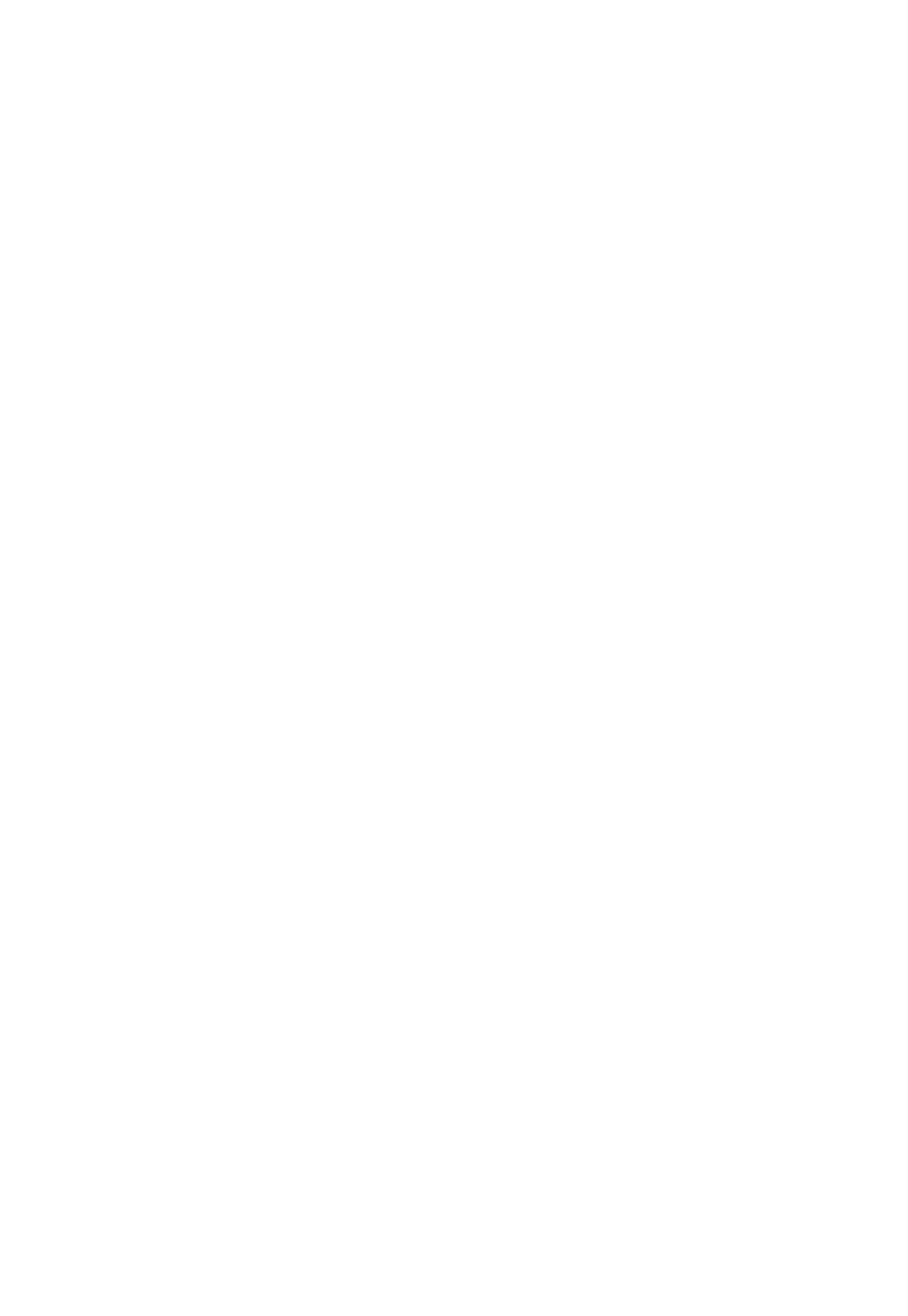 Cēsu novada bāriņtiesa
Pārskats par 2021./2022.gadu
2021.gada bāriņtiesu pārskats
VECPIEBALGAS NOVADA BĀRIŅTIESA
 AMATAS, JAUNPIEBALGAS, LĪGATNES, PĀRGAUJAS un RAUNAS NOVADU BĀRIŅTIESA
PRIEKUĻU NOVADA BĀRIŅTIESA
CĒSU NOVADA BĀRIŅTIESA
Vecpiebalgas novada bāriņtiesa
Bāriņtiesā pieņemto lēmumu skaits kopā – 28 lēmumi. 
Bāriņtiesas lietvedībā esošo lietu, kas nav nodotas arhīvā, skaits bāriņtiesā – 110 lietas; 
Ģimenes, kurās netiek pietiekami nodrošināta bērna attīstība un audzināšana (informēts Sociālais dienests par palīdzības sniegšanu ģimenei) - 6 ģimenes, kopumā 9 bērni; 
 Personu skaits, par kurām bāriņtiesa pieņēmusi lēmumu par prasības sniegšanu tiesā par aizgādības tiesību atņemšanu – 2 personas; 
Ārpusģimenes aprūpē esošo bērnu skaits – 21 bērns (no tiem 2 adoptējami bērni):
Audžuģimenē – 5 bērni;
Aizbildnībā – 15 bērni;
Bērnu aprūpes iestādē – 1 bērns.
Aizbildņu skaits – 13 aizbildņi;
Audžuģimeņu skaits – 8 audžuģimenes;
Aizgādnībā esošo personu skaits – 12 personas (ar bāriņtiesas lēmumu iecelts aizgādnis).
AMATAS, JAUNPIEBALGAS, LĪGATNES, PĀRGAUJAS un RAUNAS NOVADU BĀRIŅTIESA
Bāriņtiesā pieņemto lēmumu skaits kopā – 108 lēmumi. 
Bāriņtiesas lietvedībā esošo lietu, kas nav nodotas arhīvā, skaits bāriņtiesā – 165 lietas; 
Ģimenes, kurās netiek pietiekami nodrošināta bērna attīstība un audzināšana (informēts Sociālais dienests par palīdzības sniegšanu ģimenei)  - 7 ģimenes, kopumā 8 bērni; 
 Personu skaits, par kurām bāriņtiesa pieņēmusi lēmumu par prasības sniegšanu tiesā par aizgādības tiesību atņemšanu – 8 personas; 
Ārpusģimenes aprūpē esošo bērnu skaits – 62 bērns:
Audžuģimenē – 22 bērni;
Aizbildnībā – 37 bērni;
Bērnu aprūpes iestādē – 3 bērni.
Aizbildņu skaits – 33 aizbildņi;
Audžuģimeņu skaits – 48 audžuģimenes;
Aizgādnībā esošo personu skaits – 18 personas (ar bāriņtiesas lēmumu iecelts aizgādnis).
PRIEKUĻU NOVADA BĀRIŅTIESA
Bāriņtiesā pieņemto lēmumu skaits kopā – 44 lēmumi. 
Bāriņtiesas lietvedībā esošo lietu, kas nav nodotas arhīvā, skaits bāriņtiesā – 59 lietas; 
Ģimenes, kurās netiek pietiekami nodrošināta bērna attīstība un audzināšana (informēts Sociālais dienests par palīdzības sniegšanu ģimenei)  - 13 ģimenes, kopumā 28 bērni; 
 Personu skaits, par kurām bāriņtiesa pieņēmusi lēmumu par prasības sniegšanu tiesā par aizgādības tiesību atņemšanu – 12 personas; 
Ārpusģimenes aprūpē esošo bērnu skaits – 16 bērns:
Audžuģimenē – 2 bērni;
Aizbildnībā – 14 bērni;
Bērnu aprūpes iestādē – 0 bērni.
Aizbildņu skaits – 12 aizbildņi;
Audžuģimeņu skaits – 5 audžuģimenes;
Aizgādnībā esošo personu skaits – 8 personas (ar bāriņtiesas lēmumu iecelts aizgādnis).
CĒSU NOVADA BĀRIŅTIESA
Bāriņtiesā pieņemto lēmumu skaits kopā – 115 lēmumi. 
Bāriņtiesas lietvedībā esošo lietu, kas nav nodotas arhīvā, skaits bāriņtiesā – 128 lietas; 
Ģimenes, kurās netiek pietiekami nodrošināta bērna attīstība un audzināšana (informēts Sociālais dienests par palīdzības sniegšanu ģimenei) - 18 ģimenes, kopumā 26 bērni; 
 Personu skaits, par kurām bāriņtiesa pieņēmusi lēmumu par prasības sniegšanu tiesā par aizgādības tiesību atņemšanu – 2 personas; 
Ārpusģimenes aprūpē esošo bērnu skaits – 35 bērns:
Audžuģimenē – 11 bērni;
Aizbildnībā – 24 bērni;
Bērnu aprūpes iestādē – 0 bērni.
Aizbildņu skaits – 12 aizbildņi;
Audžuģimeņu skaits – 5 audžuģimenes;
Aizgādnībā esošo personu skaits – 8 personas (ar bāriņtiesas lēmumu iecelts aizgādnis).
Personāls 2022.gadā
Izaicinājumi 2022.gadā
Bāriņtiesu apvienošanās īstenošana (tajā skaitā praktiskas lietas kā fiziska darbinieku pārcelšanās uz Bērzaines ielu 16/18, Cēsīs);
Lietu pārvešana; Nomenklatūras pilnveidošana;
Arhīvam nododamo lietu sakārtošana un nodošana Valsts arhīvam;
Kolektīva izaicinājumi – pastāvīgs darbinieku trūkums; darbinieku mainība, tajā skaitā profesionālo zināšanu un izpratnes trūkuma dēļ; ilgstošas darba nespējas lapas; Emocionāli «smags» darbs; 
Ilgstoši netika nokomplektēta priekšsēdētāja vietnieka amata vieta. 
Diennakts tālrunis;
Ukrainas bērni;
Bāriņtiesas lietvedība 2022.gadā
3154
3638
Bāriņtiesā reģistrēto (saņemto) 
dokumentu skaits
Bāriņtiesā reģistrēto 
(nosūtāmo) dokumentu skaits
Pieņemto lēmumu skaits
ĀRPUSĢIMENES APRŪPE
Dalība tiesas sēdēs
2022.gadā Bāriņtiesas pārstāvība 137 tiesas sēdēs; 
Pārsūdzēti 7 bāriņtiesas lēmumi:
4 lēmumi par aizgādības tiesību pārtraukšanu;
1 lēmums par aizgādņa iecelšanu mantojumam;
2 lēmumi citās lietās, tajā skaitā par audžuģimenes statusa atņemšanu.
Saskarsmes nodrošināšana
Bāriņtiesa 2022.gadā kā saskarsmes persona nodrošinājusi saskarsmes tiesības bērniem ar tēvu (vienā ģimenes lietā) 22 reizes (katra mēneša otro un ceturto sestdienu!) bāriņtiesas telpās.
Apliecinājumu izdarīšana (Notariālās darbības)
2022.gadā
1002
Bāriņtiesas dalība komisijās/darba grupās
Regulāras sanāksmes ar Valsts probācijas dienestu;
Pārstāvība pašvaldības Administratīvās komisijas Bērnu lietu apakškomisijā;
Pārstāvība pašvaldības Sadarbības grupā;
Citas starpinstitūciju sanāksmes.
Bāriņtiesas dalība Latvijas Bāriņtiesu darbinieku asociācijā
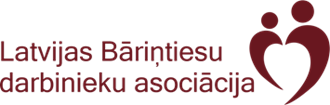 2022.gadā Cēsu novada bāriņtiesas pārstāve ievēlēta asociācijas valdē (2023.gadā pašvaldība izstājas no asociācijas);
Cēsu novada pašvaldības pārstāvība ministriju un tās padotības iestāžu darba grupās, jo īpaši Labklājības ministrijas un VBTAI; 
iespēja izteikt viedokli par normatīvā regulējuma grozījumiem;
pārstāvība Saeimas komisijās par normatīvo regulējumu, par vardarbību jauniešu vidū izglītības iestādēs u.c. 
Bāriņtiesa pievienojusies un ievēro asociācijas izstrādāto Ētikas kodeksu.
Paldies par uzmanību!